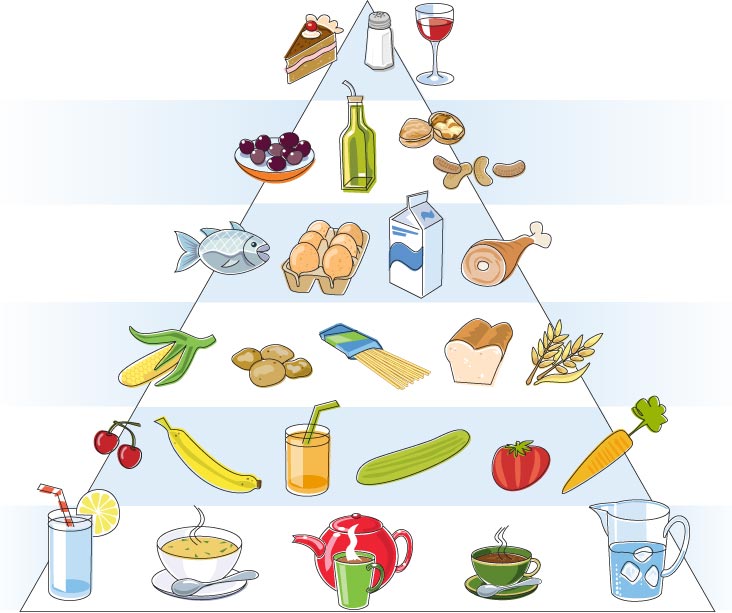 Getreide, Kartoffeln und Hülsenfrüchte
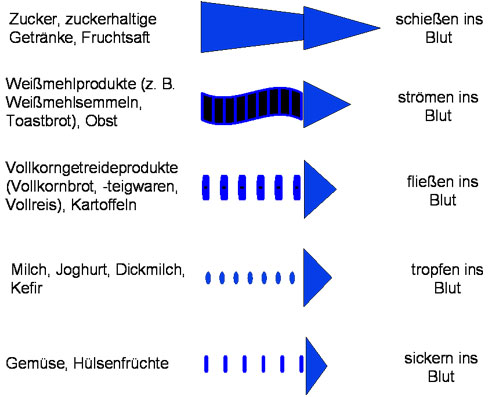 Ohne entsprechende Bewegung werden die, zu viel gegessenen Kohlenhydrate als Fettreserven im Körper gespeichert.
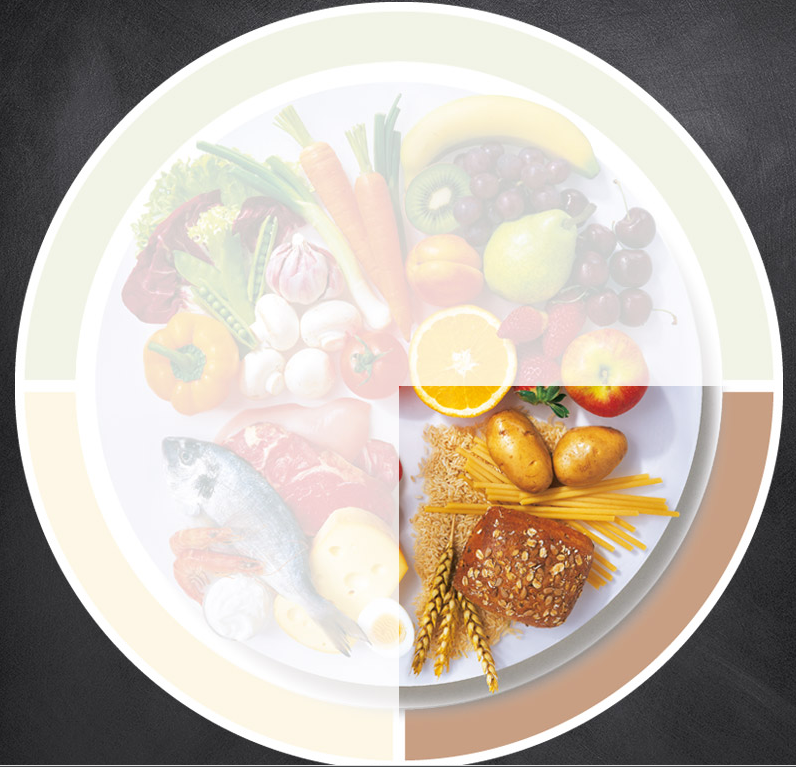 Der Anteil der Kohlenhydrate muss der 
körperlichen Aktivität angepasst werden.
Getreide
Getreideprodukte werden aus den 	_ _ _ _ _  (Körner)  grasartiger Pflanzen hergestellt.
Samen
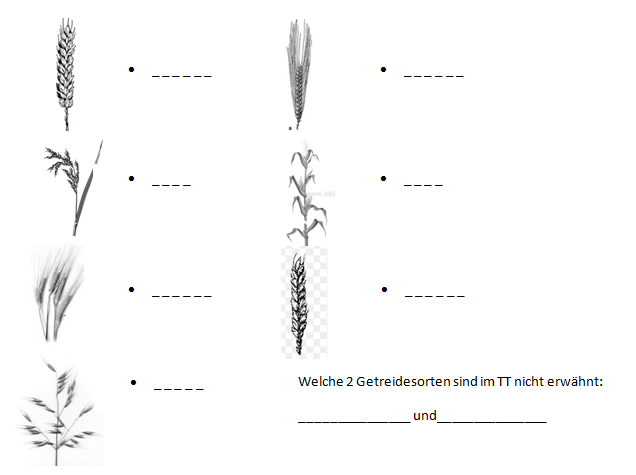 Roggen
Weizen
Reis
Mais
Gerste
Dinkel
Hafer
Dinkel
Hafer
Kartoffeln
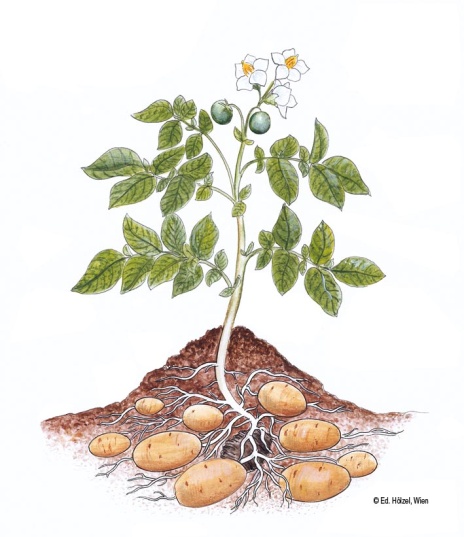 Die Kartoffelpflanze gehört zu den

_______________________-Gewächsen,

wie auch die Tomate, die Aubergine und die Paprika.
Nachtschattengewächsen
Die Kartoffel bietet viele Zubereitungsmöglichkeiten:

_______________________, _______________________, 

_______________________, _______________________ 

oder	__________________________.
.
Pommes frites
Pommes Chips
Ofenkartoffeln
Kartoffelstock
geschwellte Kartoffeln
Kochtypen der Kartoffeln
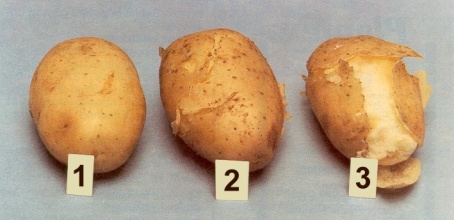 Festkochend
festkochend oder Hochtemperatur
1 _______________, 2 vorwiegend _______________________________, 

3 _________________
mehlig kochend
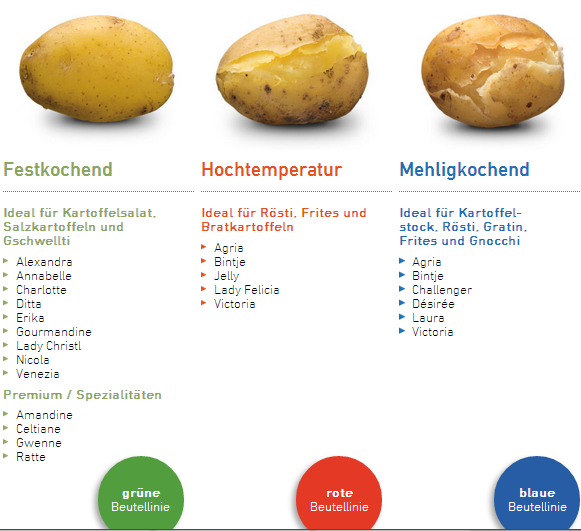 Hülsenfrüchte
…leider zu wenig bekannt!
Bunt
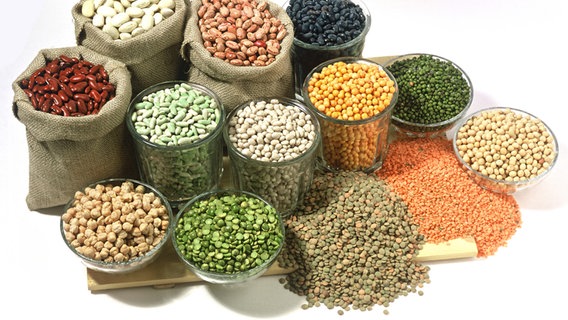 Vielseitig
Kohlenhydrat- und Proteinlieferant
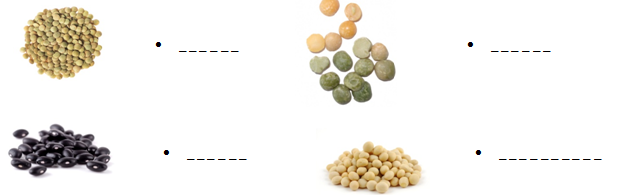 Linsen
Erbsen
Bohnen
Sojabohnen
Lange Zeit waren sie als schwerverdauliches “Arme-Leute-Essen” verschrien.
nonstop
Der Körper braucht  tagsüber 	    Energie um funktionieren zu können.

Diesen Energie-Nachschub liefern dir die _ _ _ _ _ _ _ _ _ _ _ _ _ .

Sie stillen den  _ _ _ _ _ _ und liefern dir Energie für _ _ _ _ _ _ _ _ _ _ ,

_ _ _ _ _ _ _ _ und _ _ _ _ _ _ _ _ .
Kohlenhydrate
Hunger
Denkarbeit
Bewegung
Ausdauer
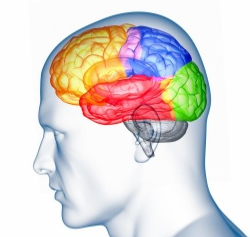 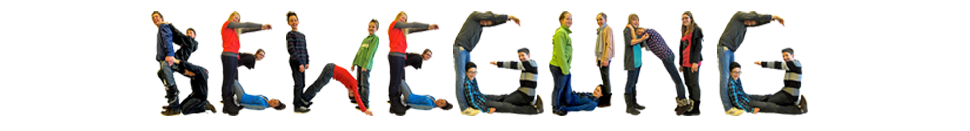 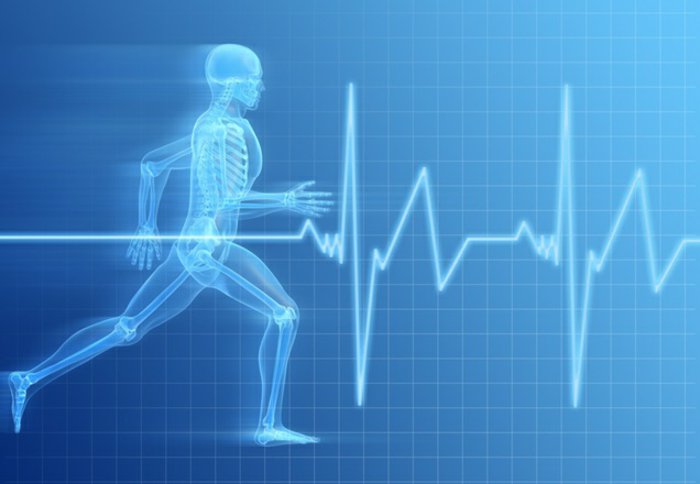 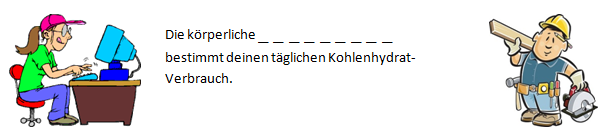 Aktivität
So sieht die Verteilung der Nährstoffe auf dem Teller aus!
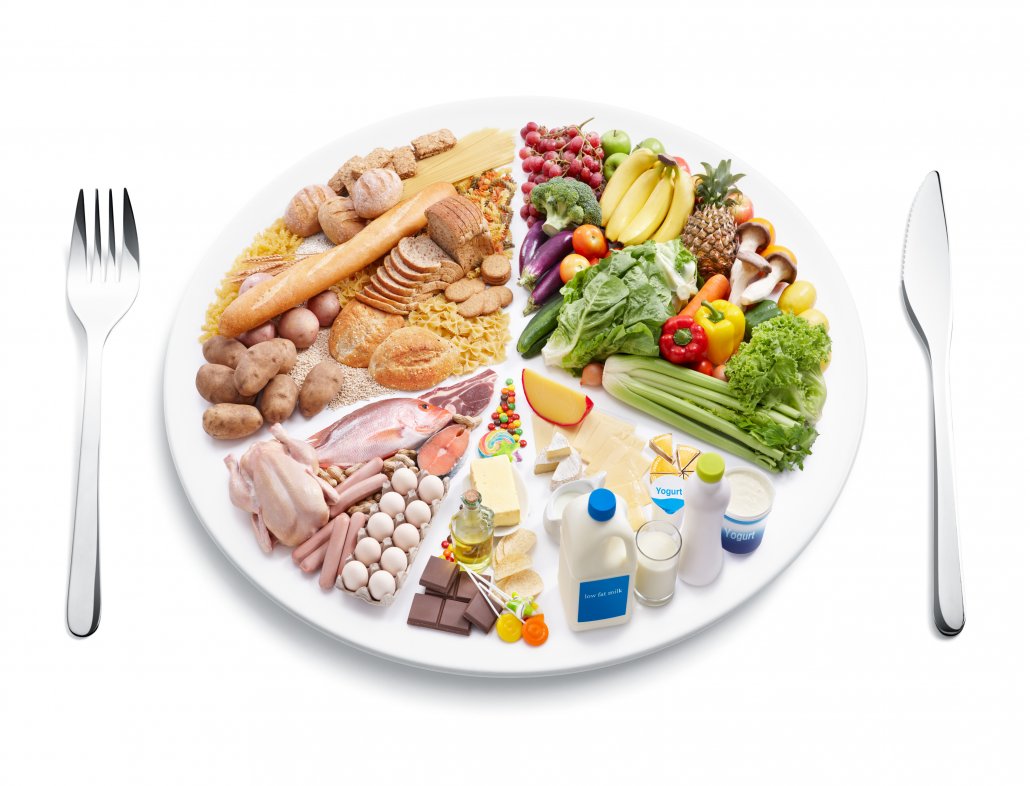 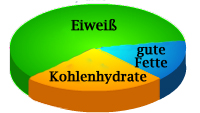 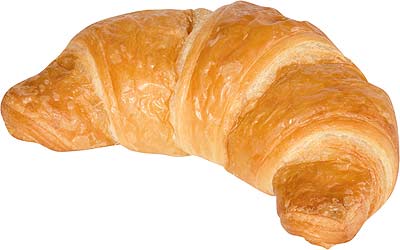 sättigen
kurze
Weissmehl-Produkte  _ _ _ _ _ _ _ _    nur    _ _ _ _ _ Zeit.






Vollkornprodukte sättigen länger und regen die _ _ _ _ _ _ _ _ _  an . 

Zudem enthalten sie   _ _ _ _ _ _ _ _ ,    _ _ _ _ _ _ _ _ _ _ _ _ _ _   ,

_ _ _ _ _ _ _ _ und Mineralstoffe.
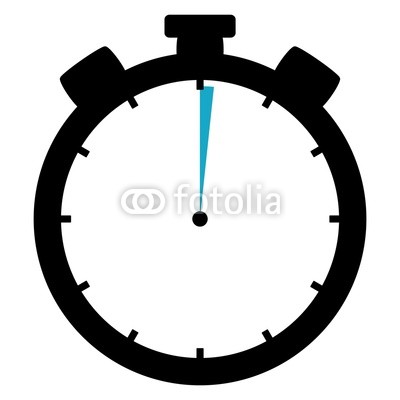 Verdauung
Proteine
Nahrungsfasern
Vitamine
... ä gute Start i Tag!
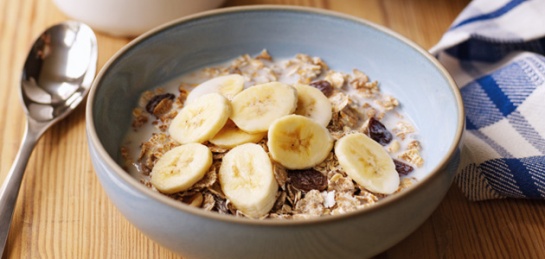 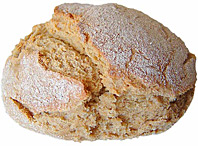